НАШИ 
СВИДЕТЕЛЬСТВА: РАДОСТЬ БОГУ
День Женского служения
Июнь 2012 г.
автор
Хелен Б. Галфэн
Генеральная Конференция
Отдел Женского Служения
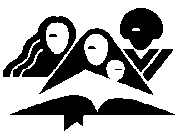 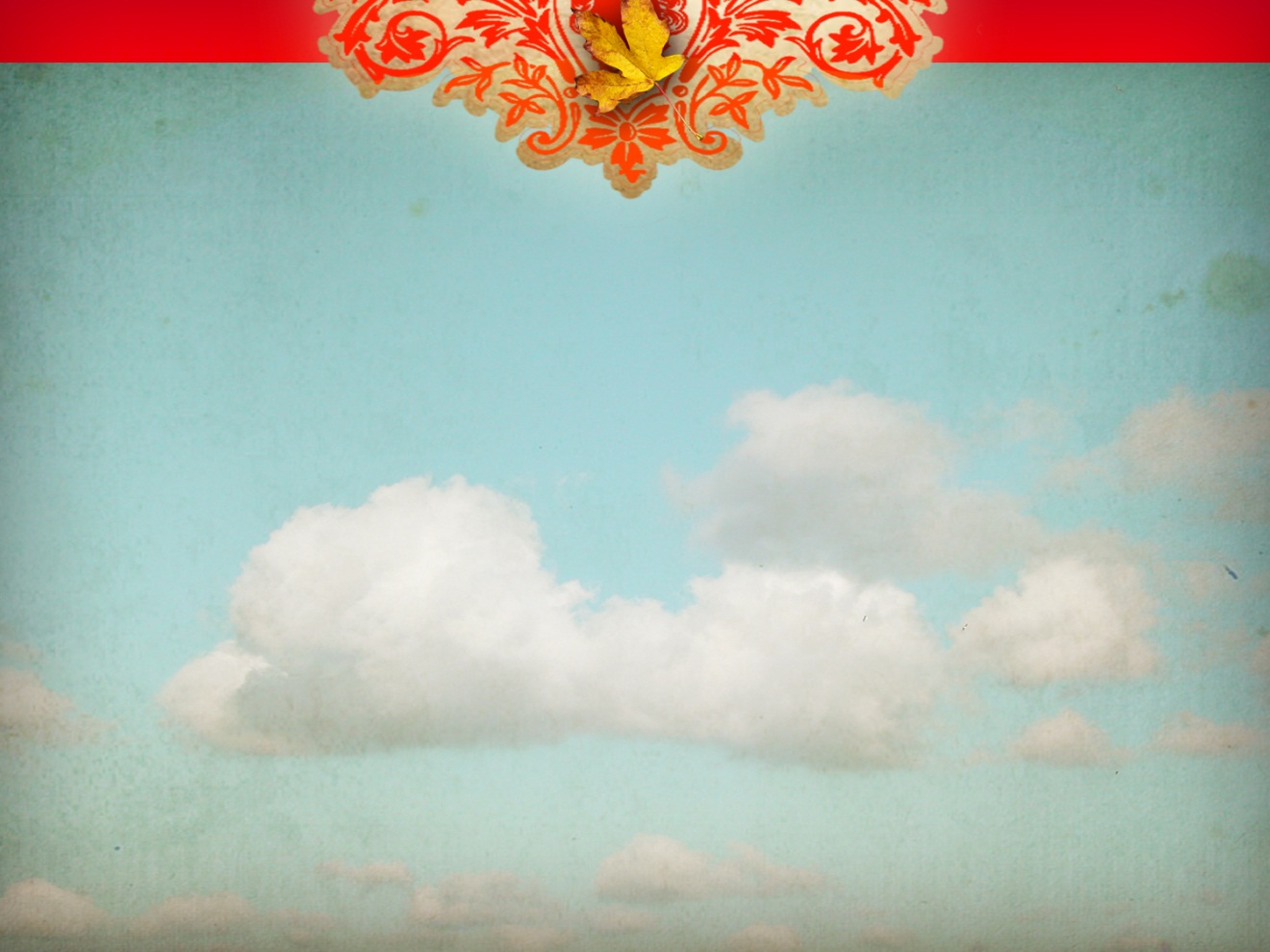 «Женщина, видя, что она не утаилась, с трепетом подошла и, пав пред Ним, объявила Ему перед всем народом, по какой причине прикоснулась к Нему и как тотчас исцелилась».
Луки 8:47
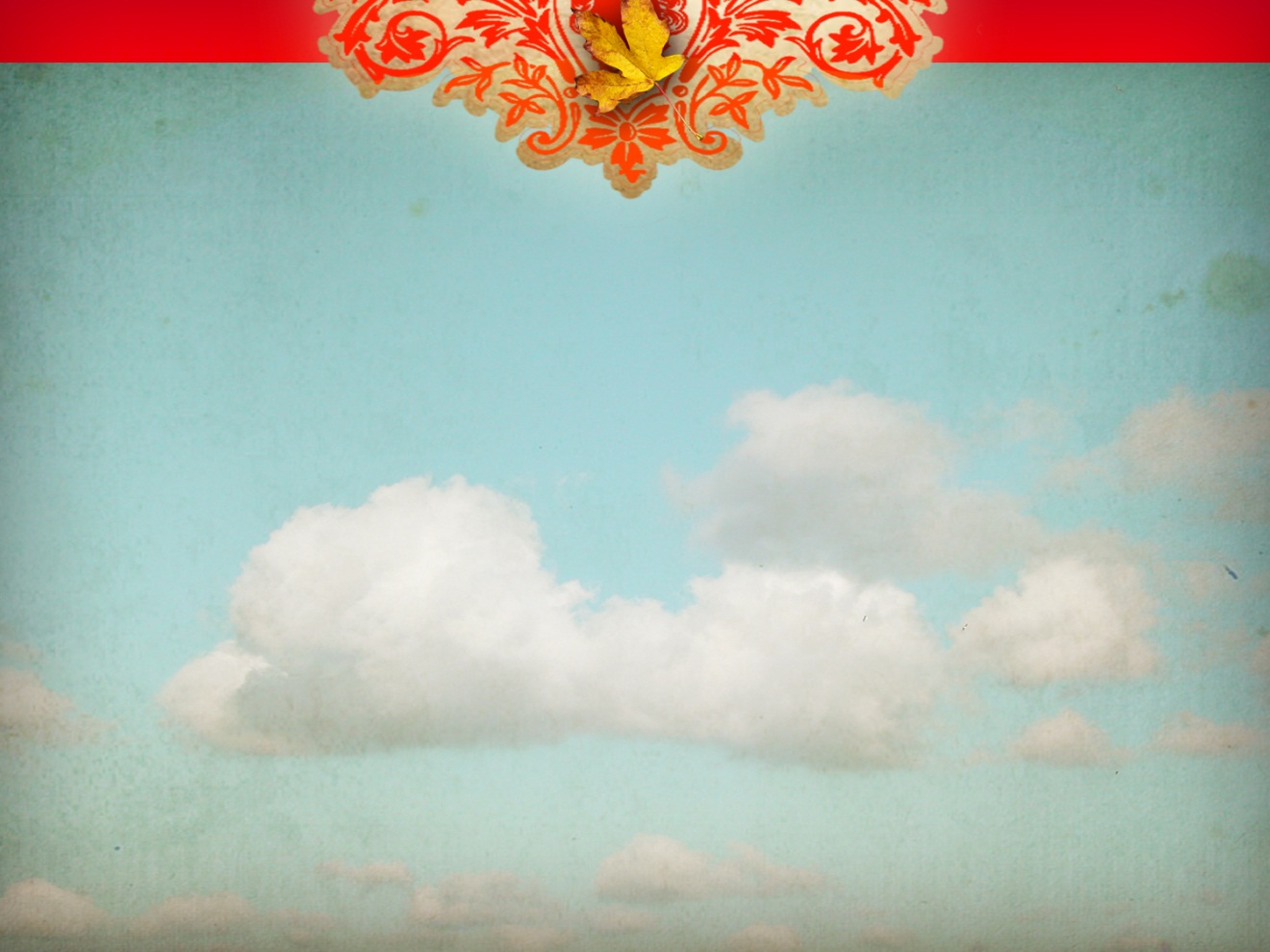 История о ней записана в Мф. 9:20-22, Maрk 5:25-34, и Лк. 8:43-48. Целая глава книги «Желание веков» под названием «Прикосновение веры» посвящена описанию ее жизни.
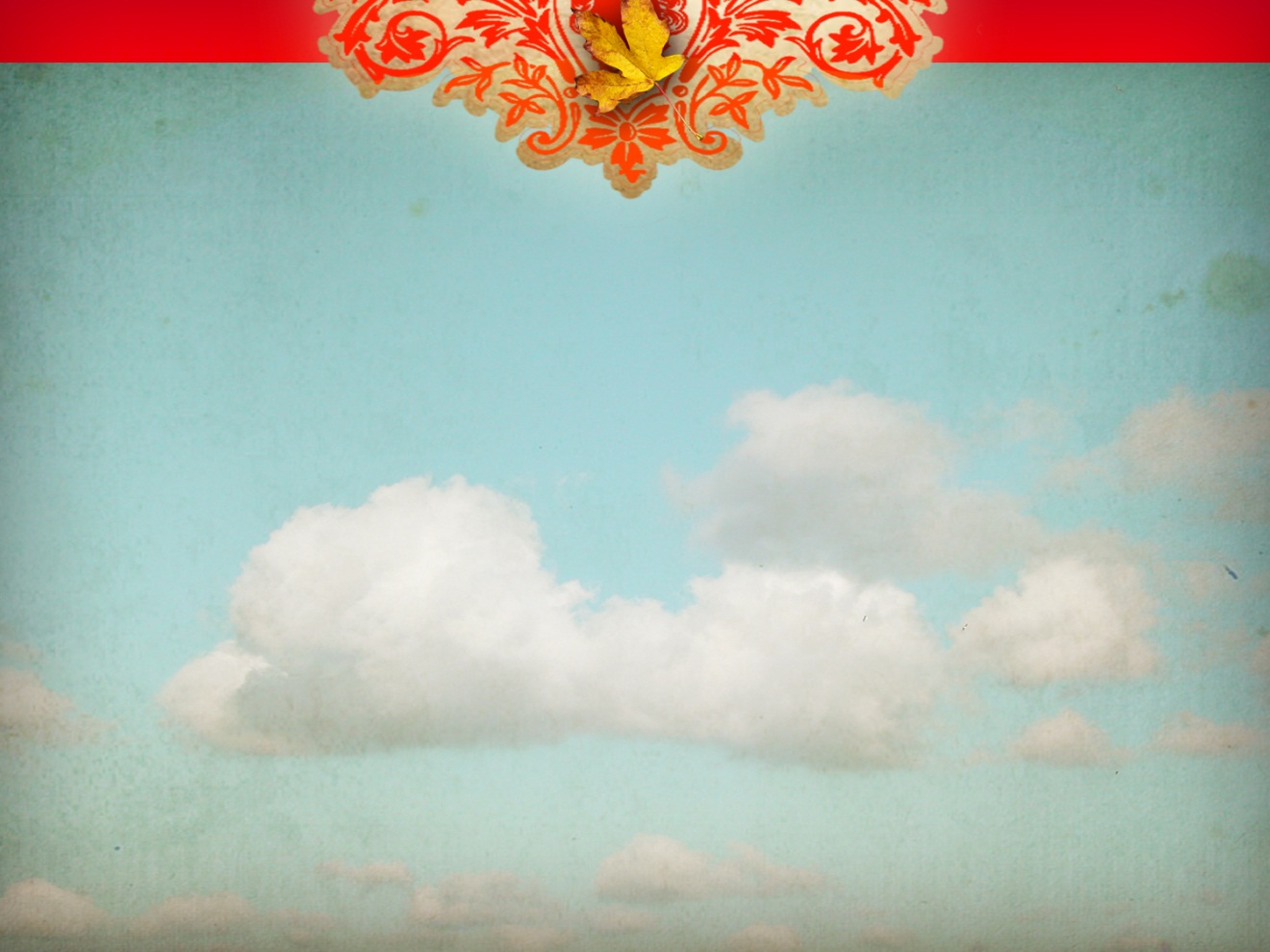 I. Отчаянье (Ее нужда)
История о ней происходит в день, когда Иаир пришел к Иисусу. Его дочь умирала и обеспокоенный, встревоженный, любящий отец ужасно торопился.
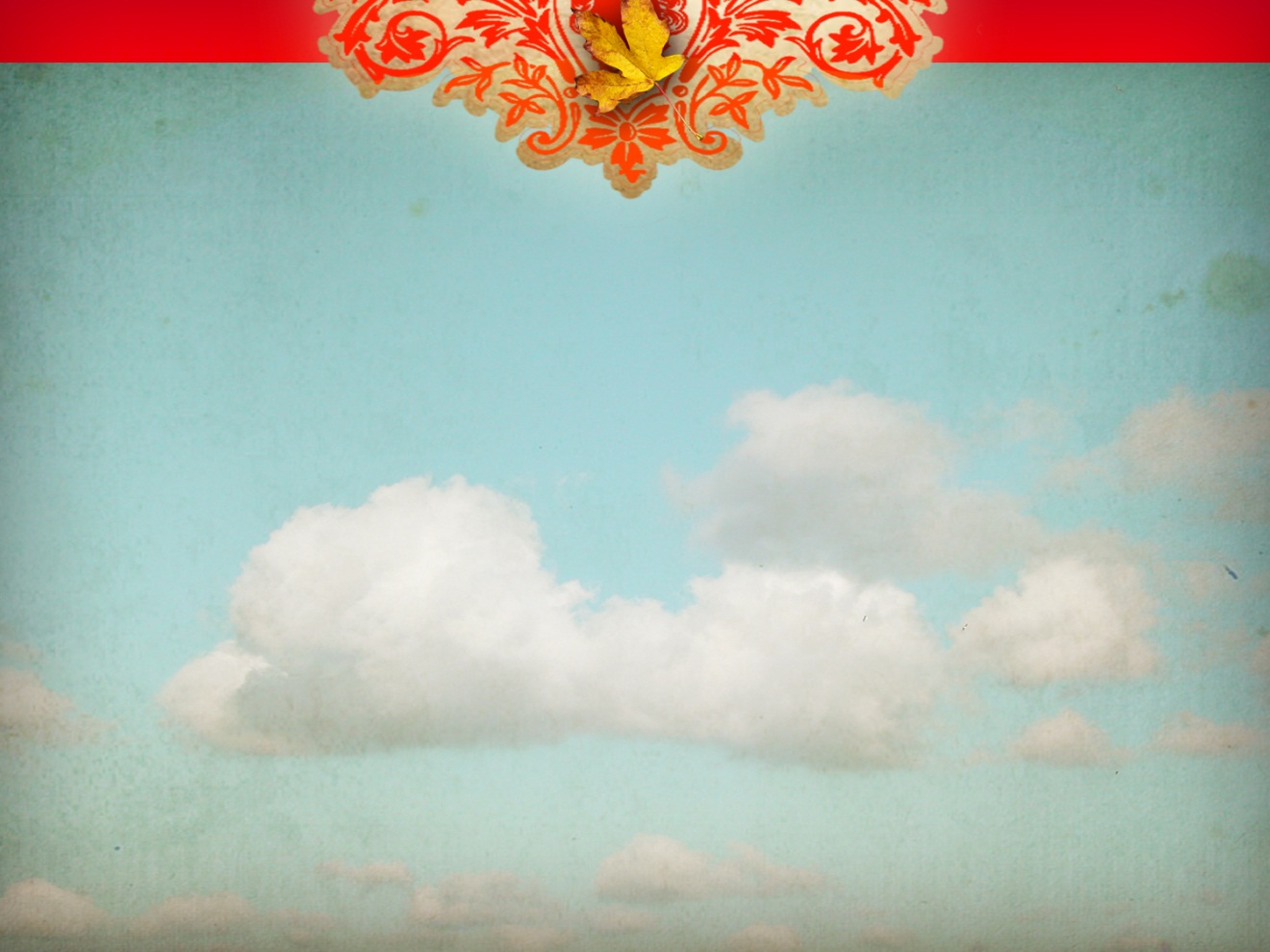 Затем, на сцене появляется бедная женщина. У нее тоже была отчаянная нужда. Услышав об этом человеке по имени Иисус, Который принимает всех людей, несмотря на то, кем они являются, она последовала за Ним.
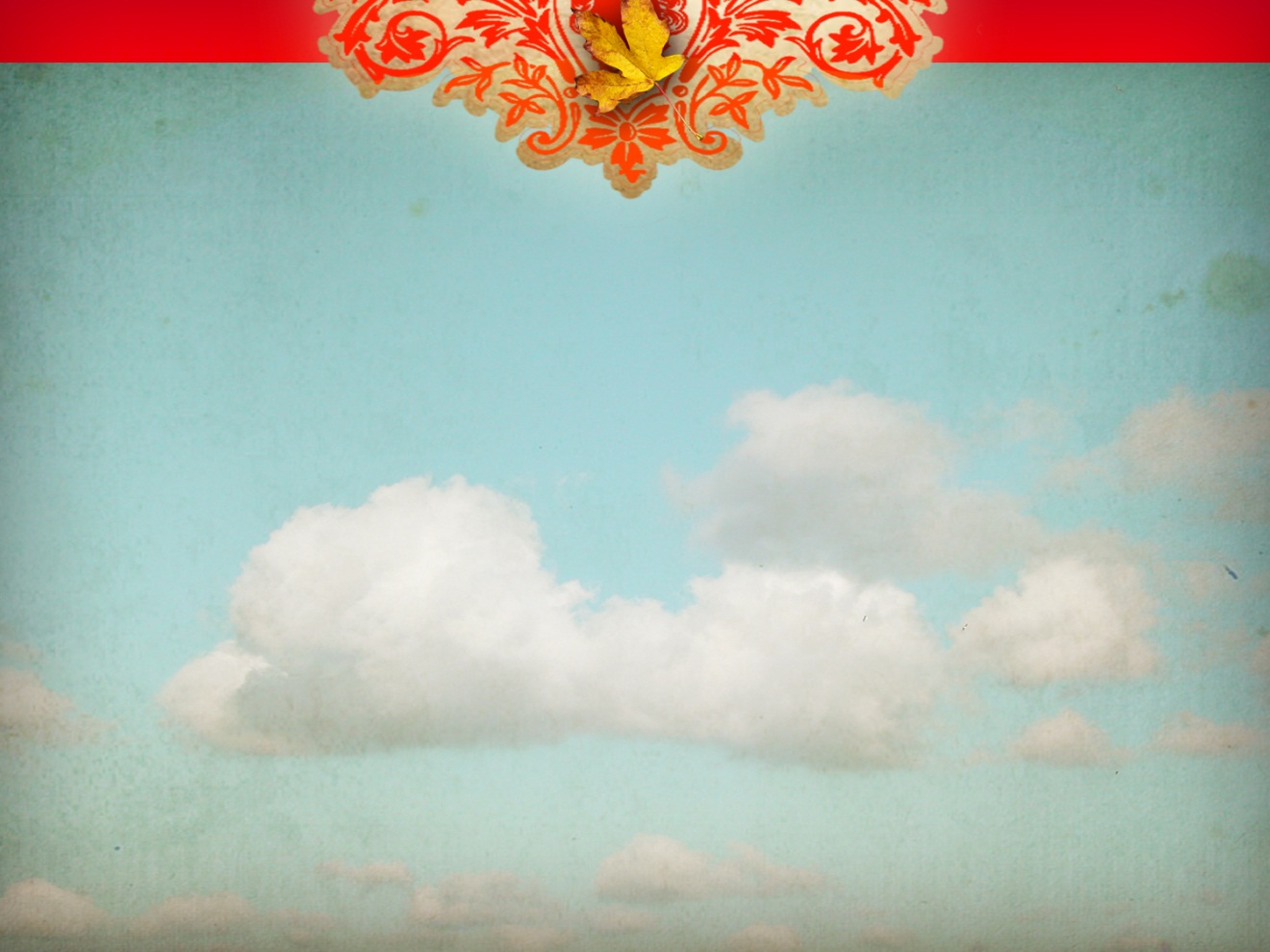 II.  Решимость (Ее вера)
«Надежда ожила, когда она услышала об исцелении, совершенном Христом. Женщина была уверена: если ей удастся только подойти к Нему, она исцелится» (ЖВ, стр. 343).
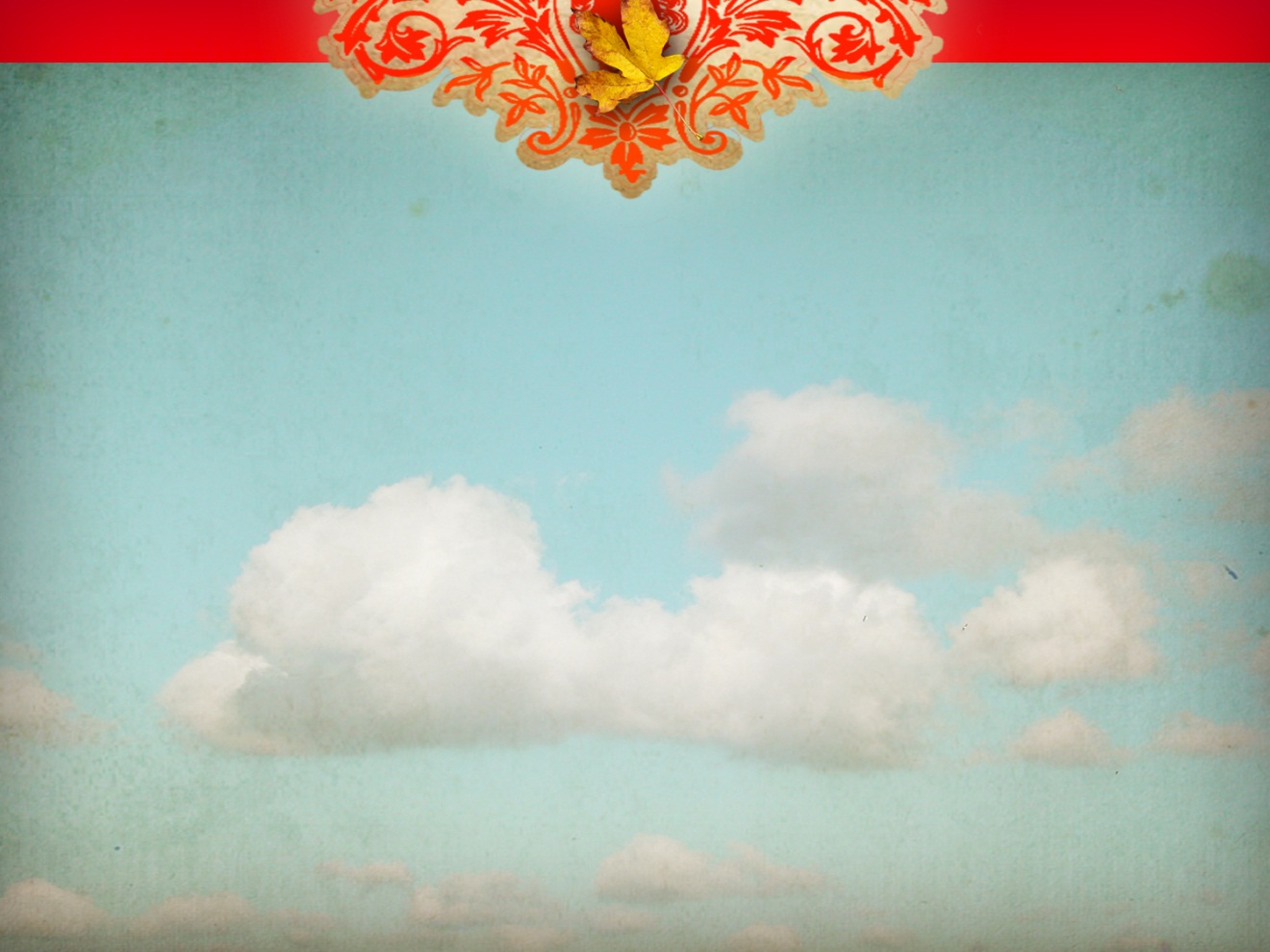 «Если, хотя к одежде Его прикоснусь, то выздоровею»
(Марка 5:28).
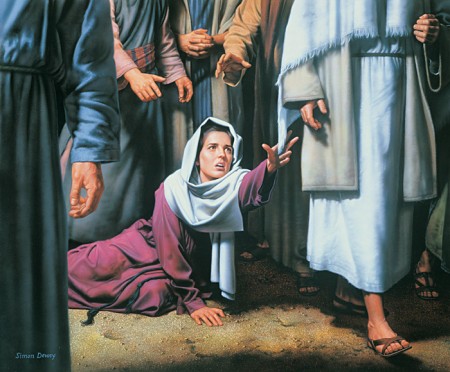 Какая великая вера в Иисуса!
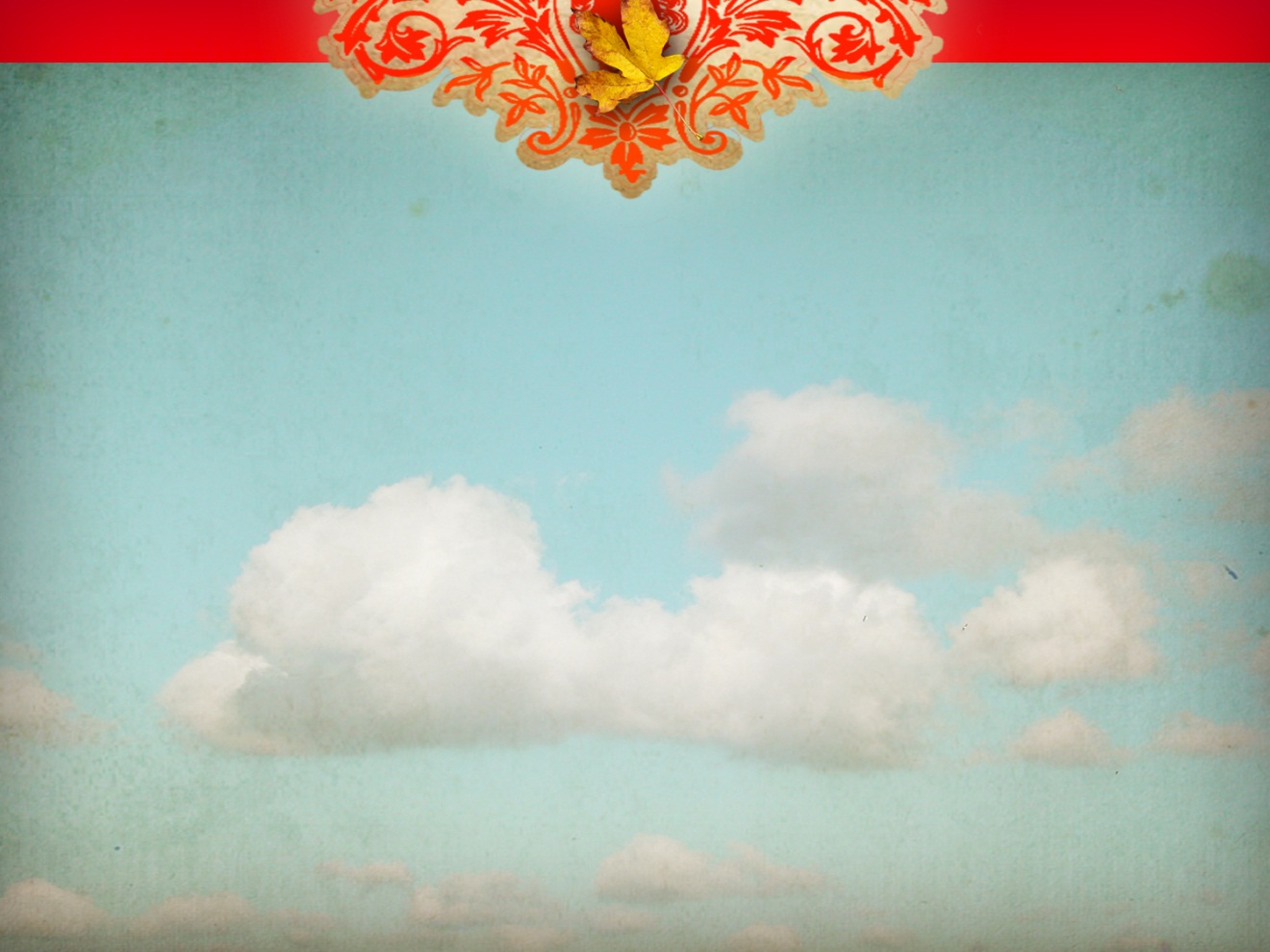 III. Освобождение (Ее исцеление)
«Вот она — благоприятная возможность! 
Великий Врач рядом, но среди всеобщего смятения нельзя было поговорить с Ним или подойти к Нему поближе. Боясь упустить единственную возможность исцелиться, она устремилась вперед…
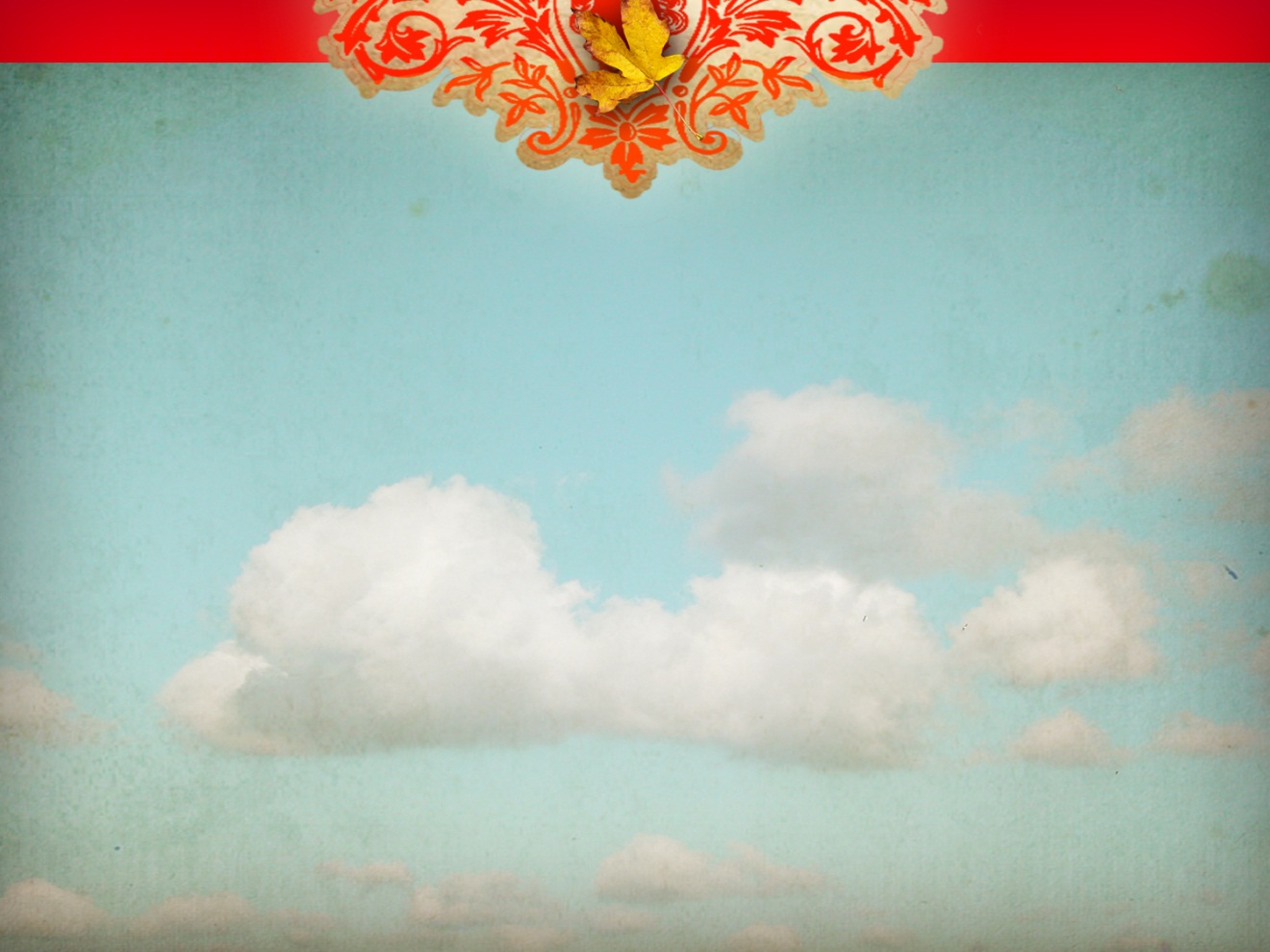 Когда Иисус проходил мимо, она бросилась вперед и успела коснуться только края Его одежды. И в тот же миг почувствовала, что исцелилась. (ЖВ, стр. 343)
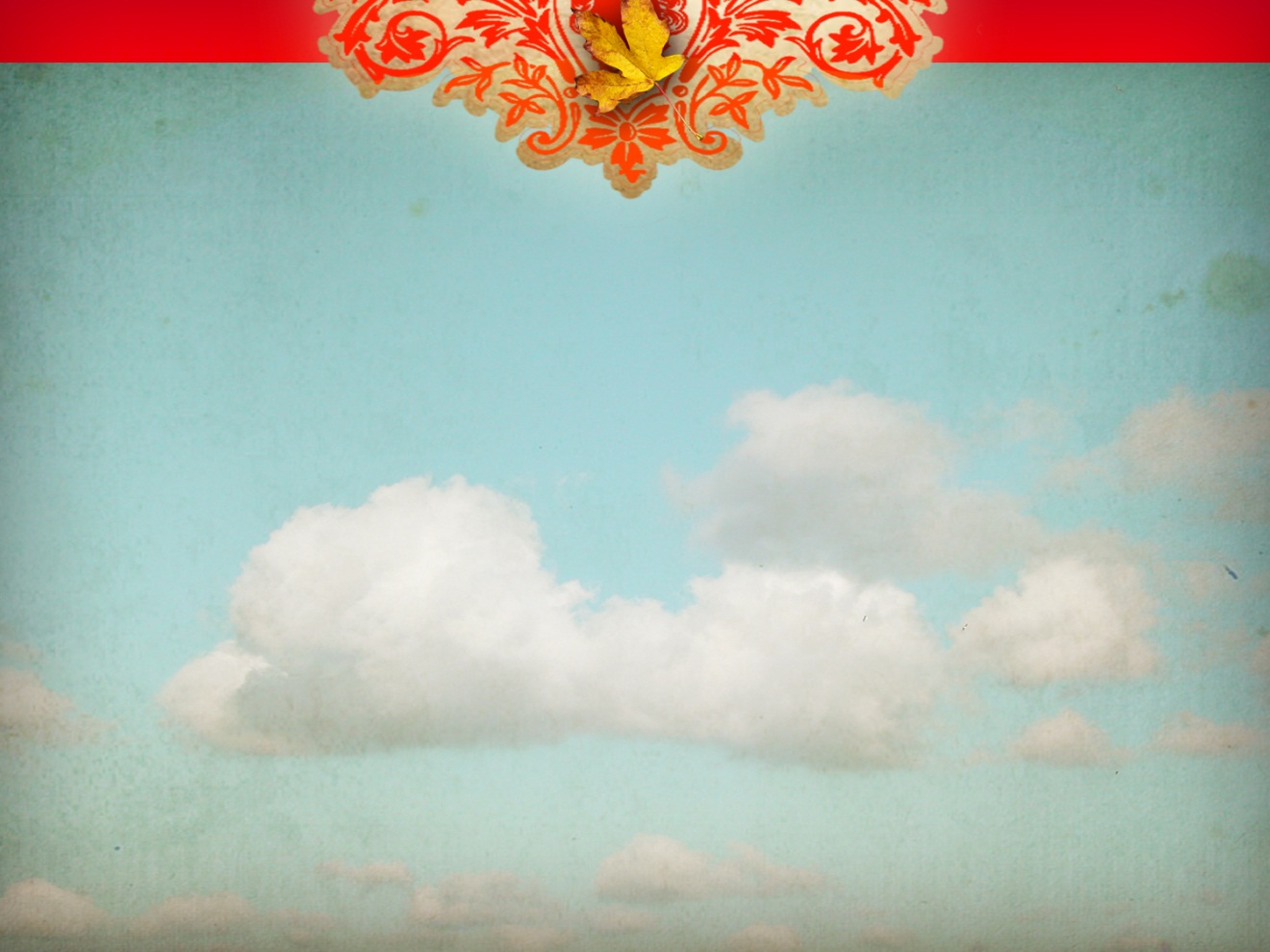 IV.  Заявление(Ее свидетельство и Божий ответ)
В то же время Иисус, почувствовав Сам в Себе, что вышла из Него сила, обратился в народе и сказал: «кто прикоснулся к Моей одежде?» (Марка 5:30)
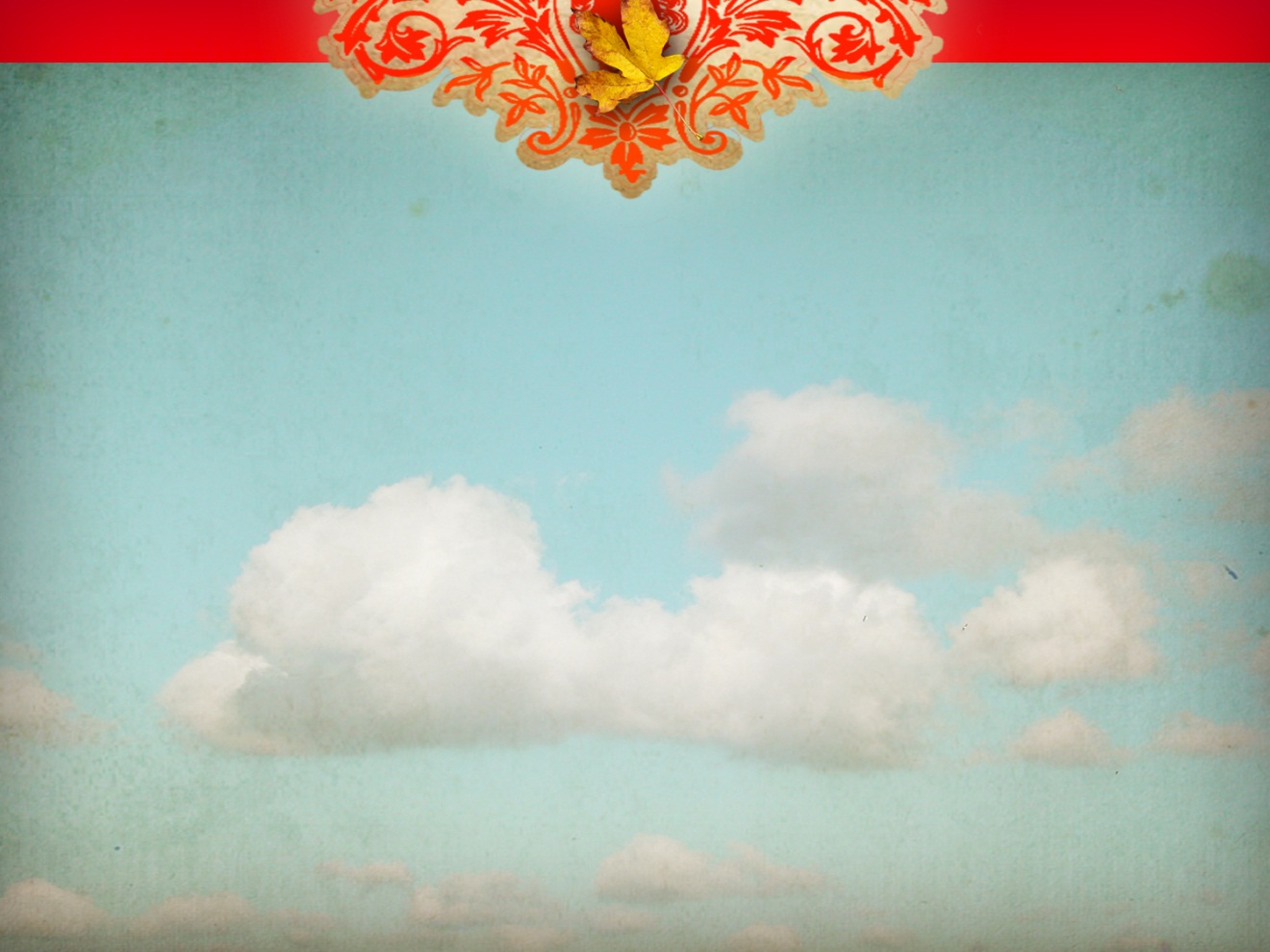 «На Него посмотрели с удивлением. Люди теснили и даже грубо толкали Его со всех сторон, и этот вопрос казался странным»
 (ЖВ, стр. 344).
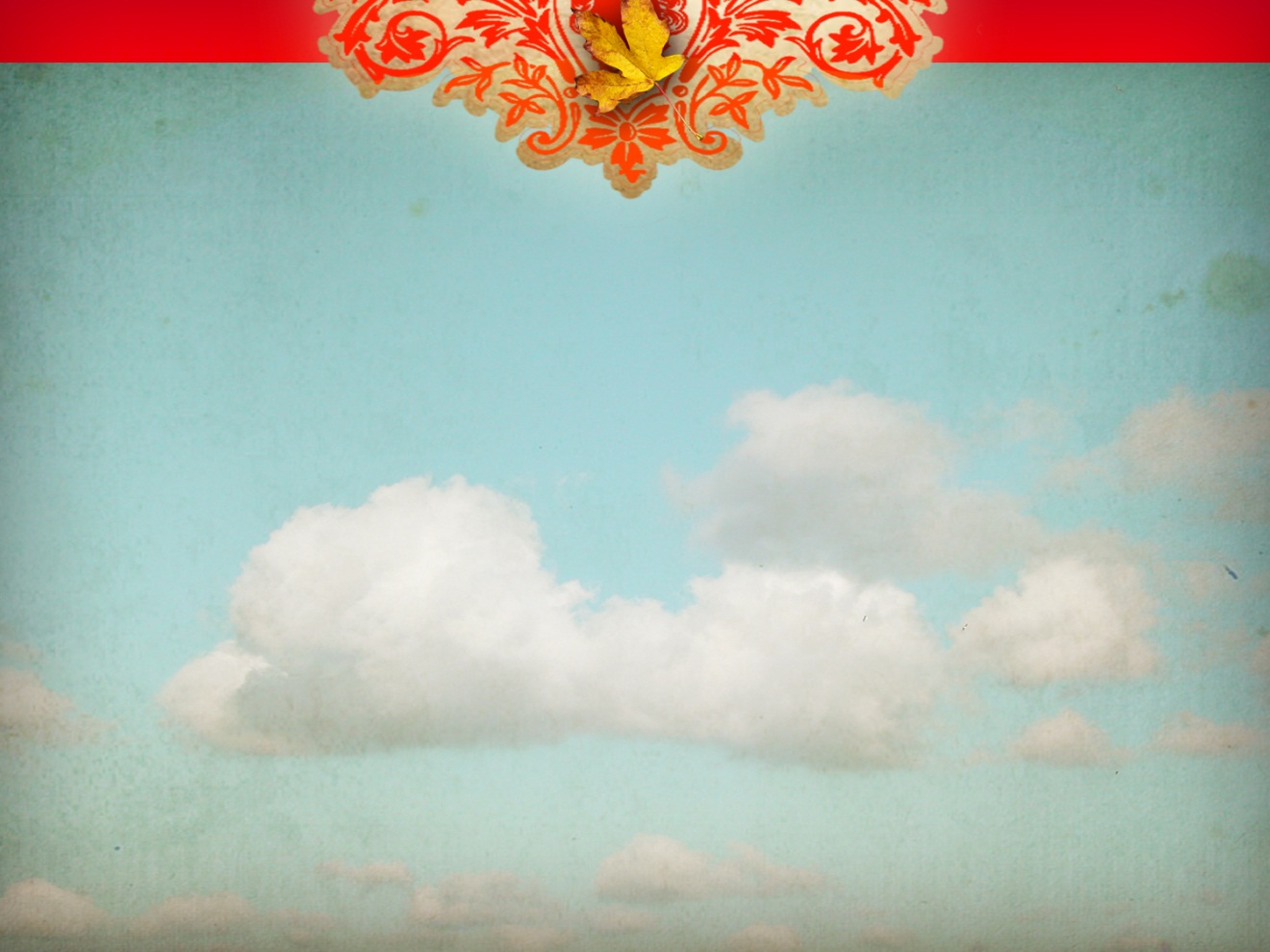 Что действительно затронуло Меня?
Его затронуло…

Наша бедность
Немощь и болезнь
Печаль
Грехи
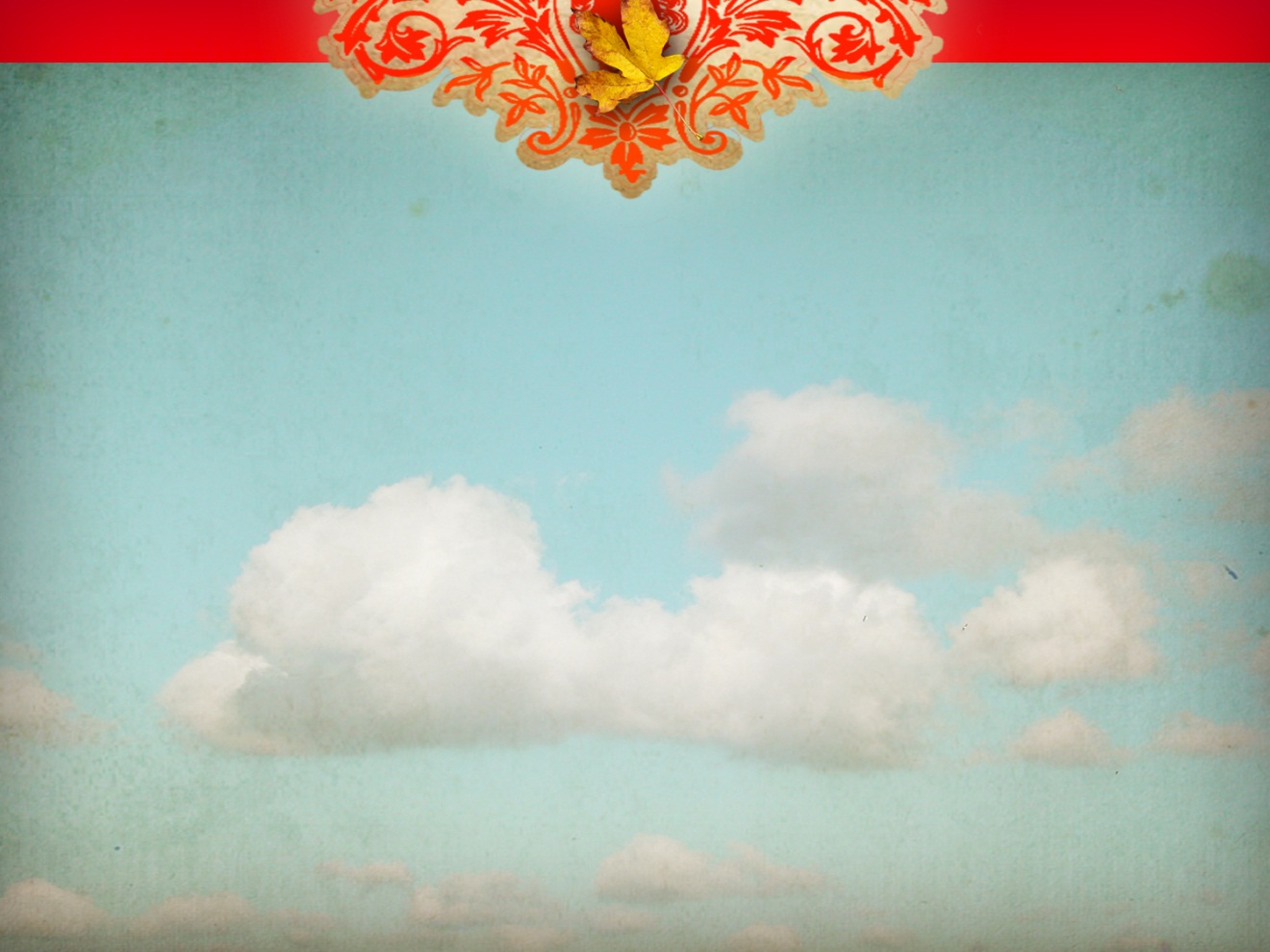 «Глядя в сторону женщины, Иисус настойчиво пытался узнать, кто прикоснулся к Нему»
 (ЖВ, стр. 344).
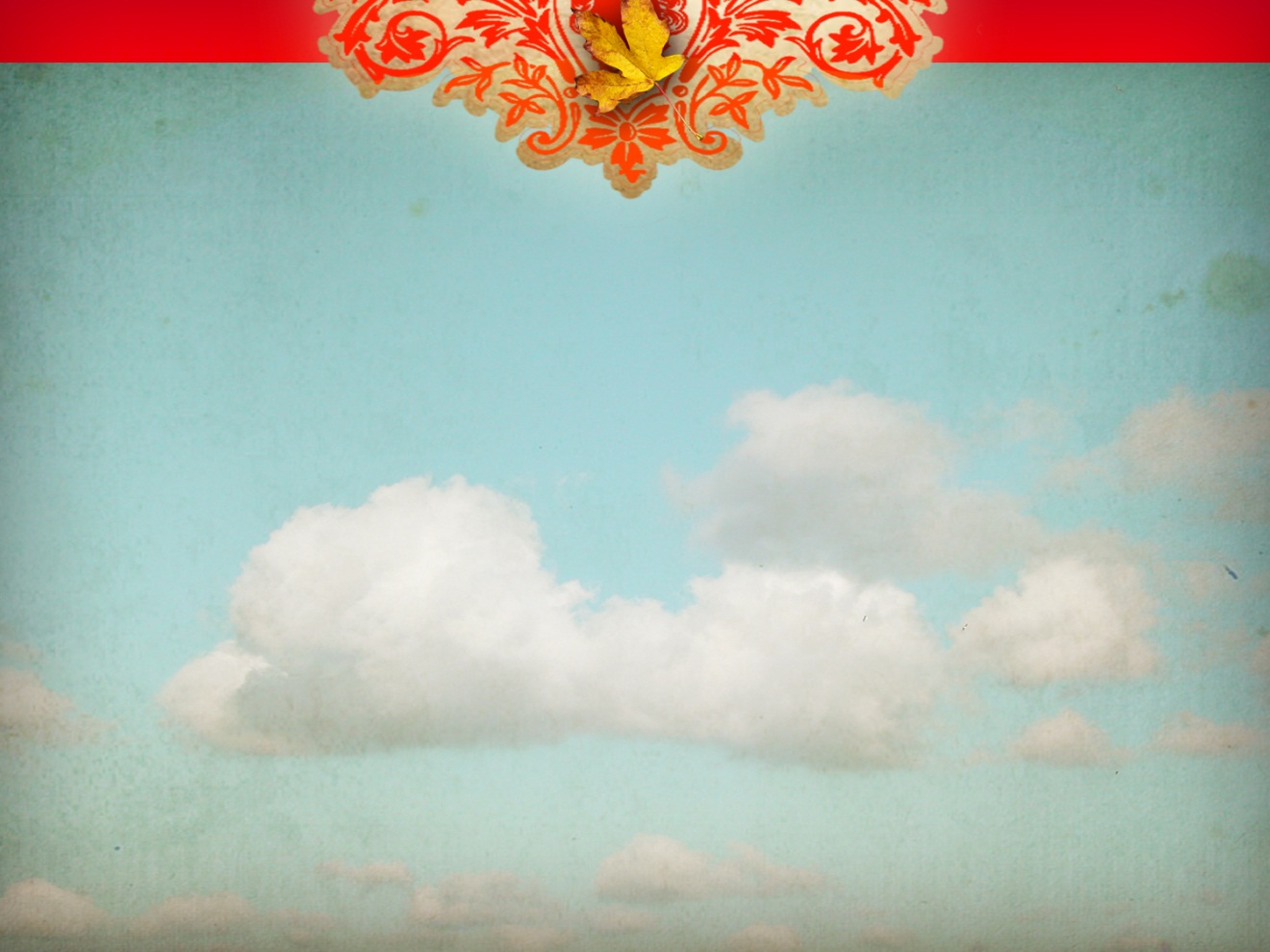 Ее свидетельство
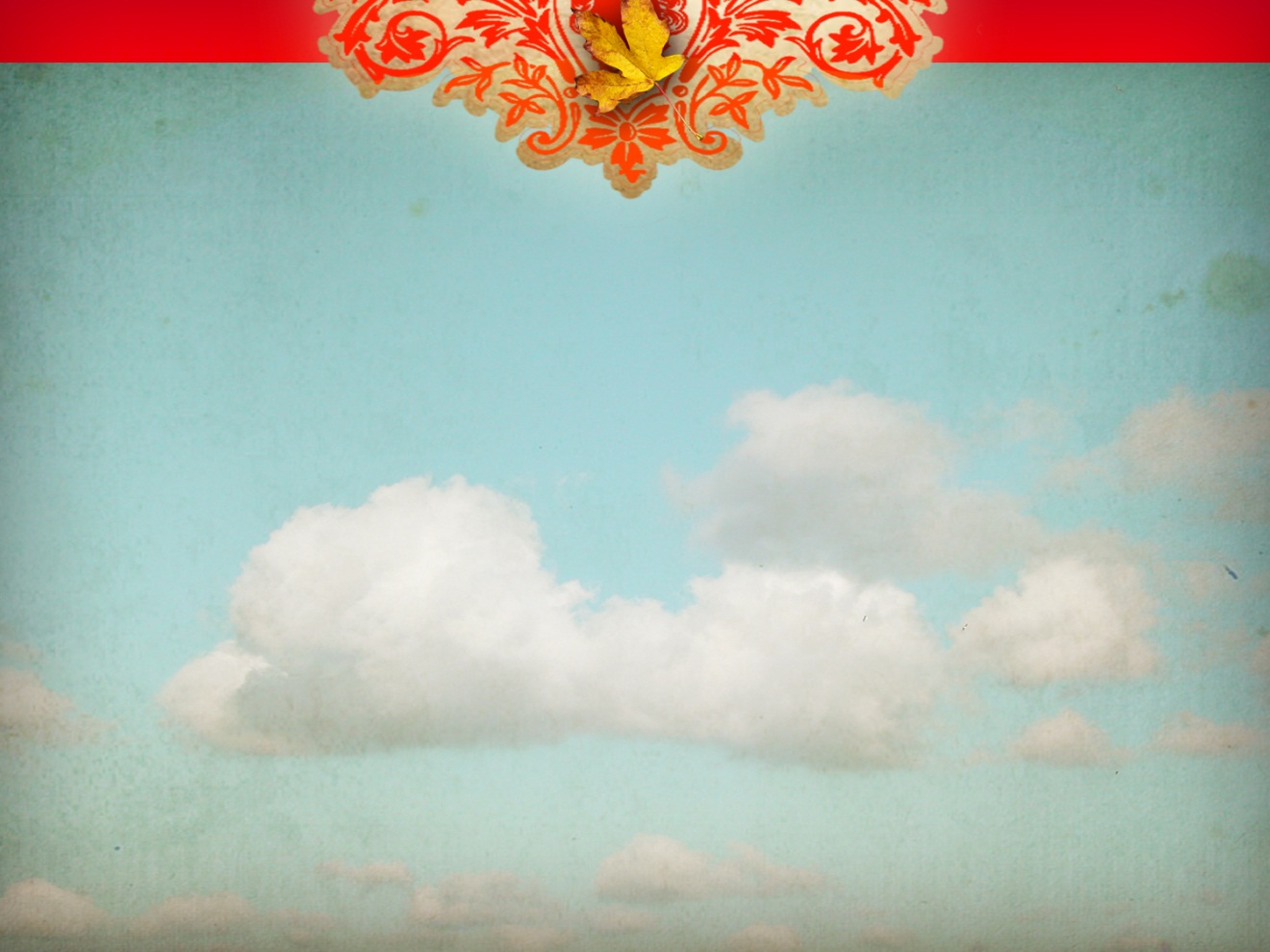 «Иисус прикоснулся ко мне… ко мне…
И Он сделал меня целостной личностью!
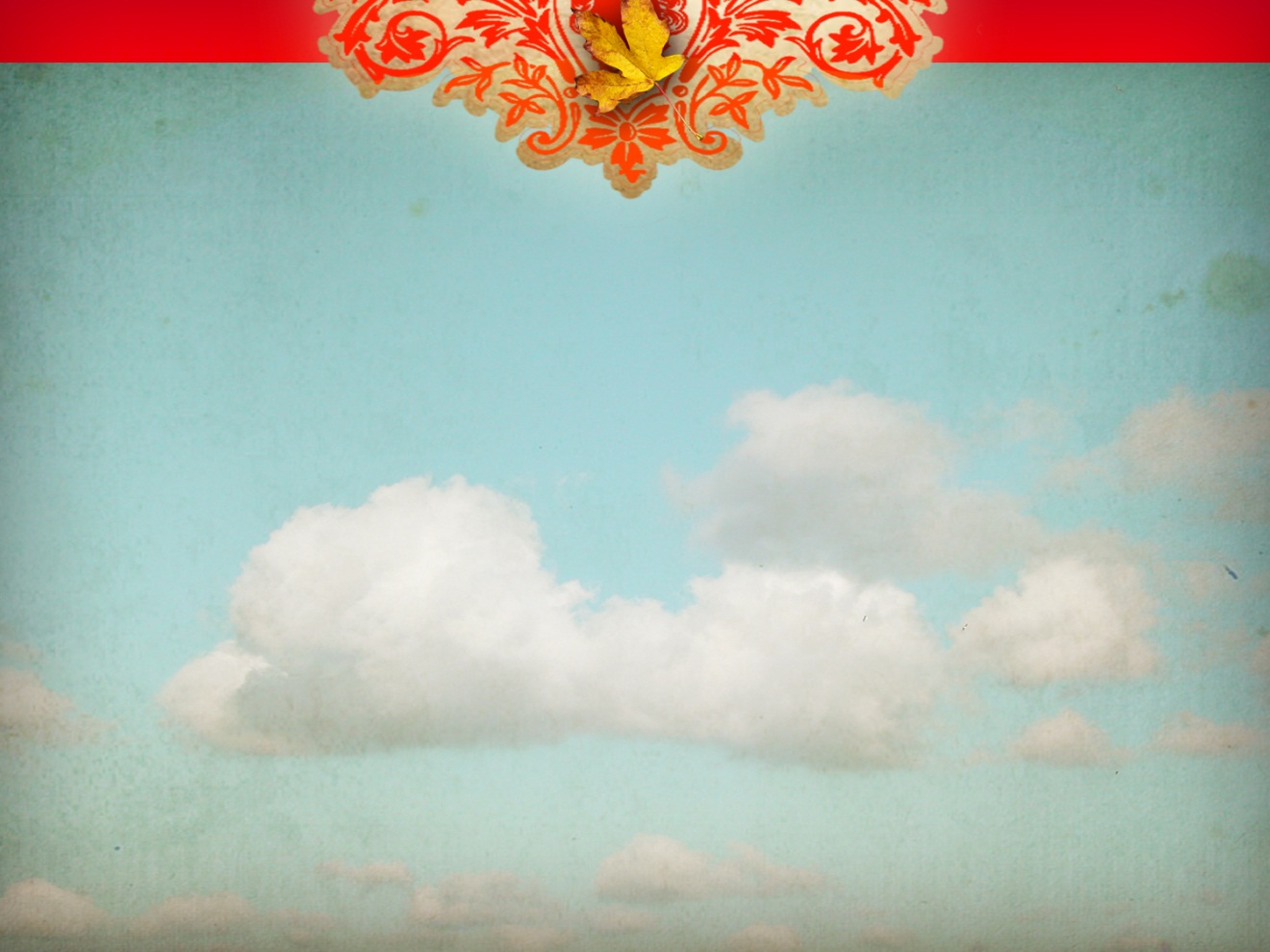 «Он прикоснулся ко мне»
Я был обременен тяжелой ношей,
Шел под тяжестью вины и позора.	
Но Иисус прикоснулся ко мне,	
И я уже больше не тот.
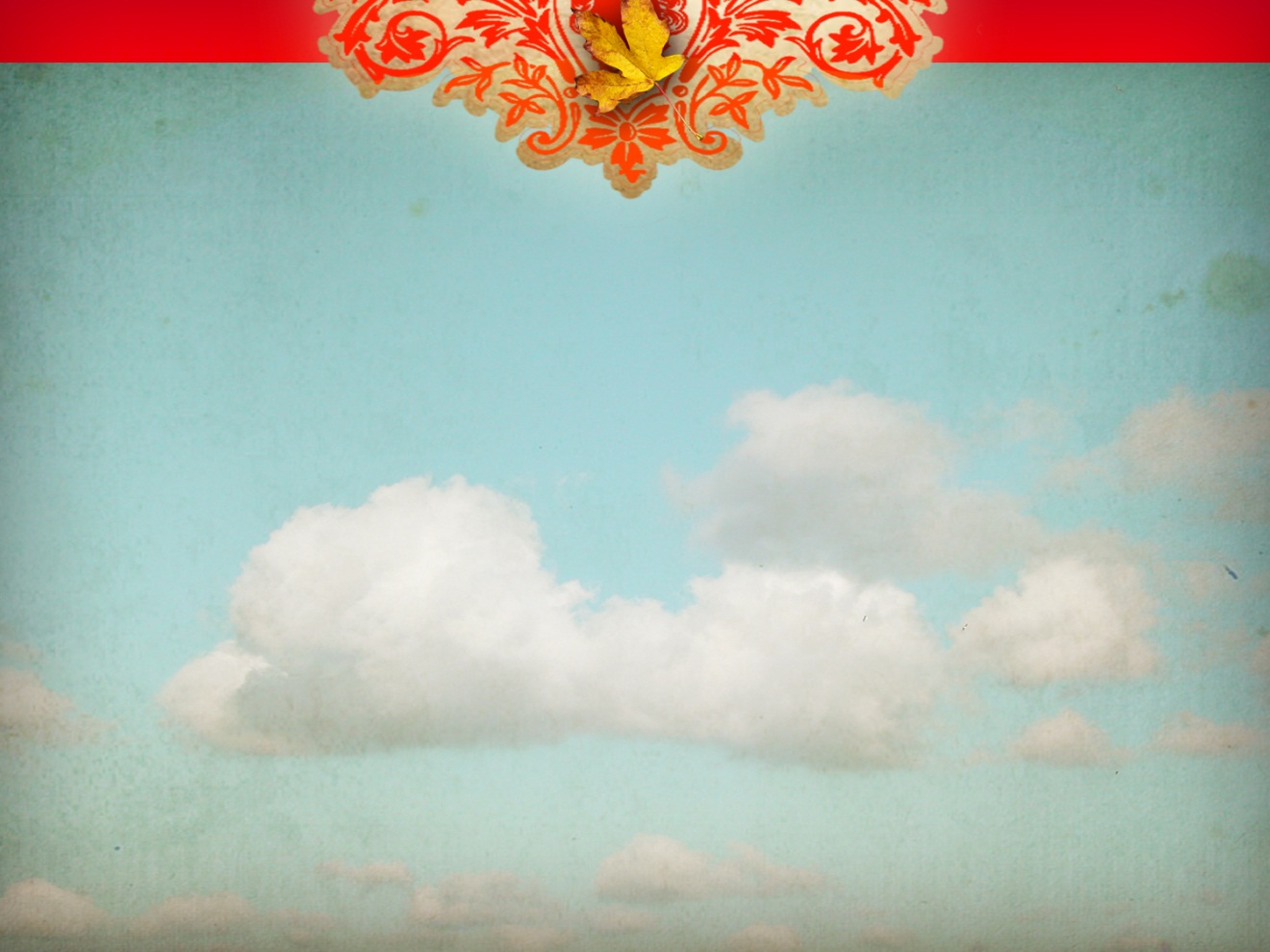 Припев:
Он прикоснулся ко мне, да, 
Он прикоснулся ко мне,	
О, какая радость наполнила мою душу!	
Я знаю, свершилось чудо	
Он прикоснулся ко мне, 
и я стал целостной личностью.
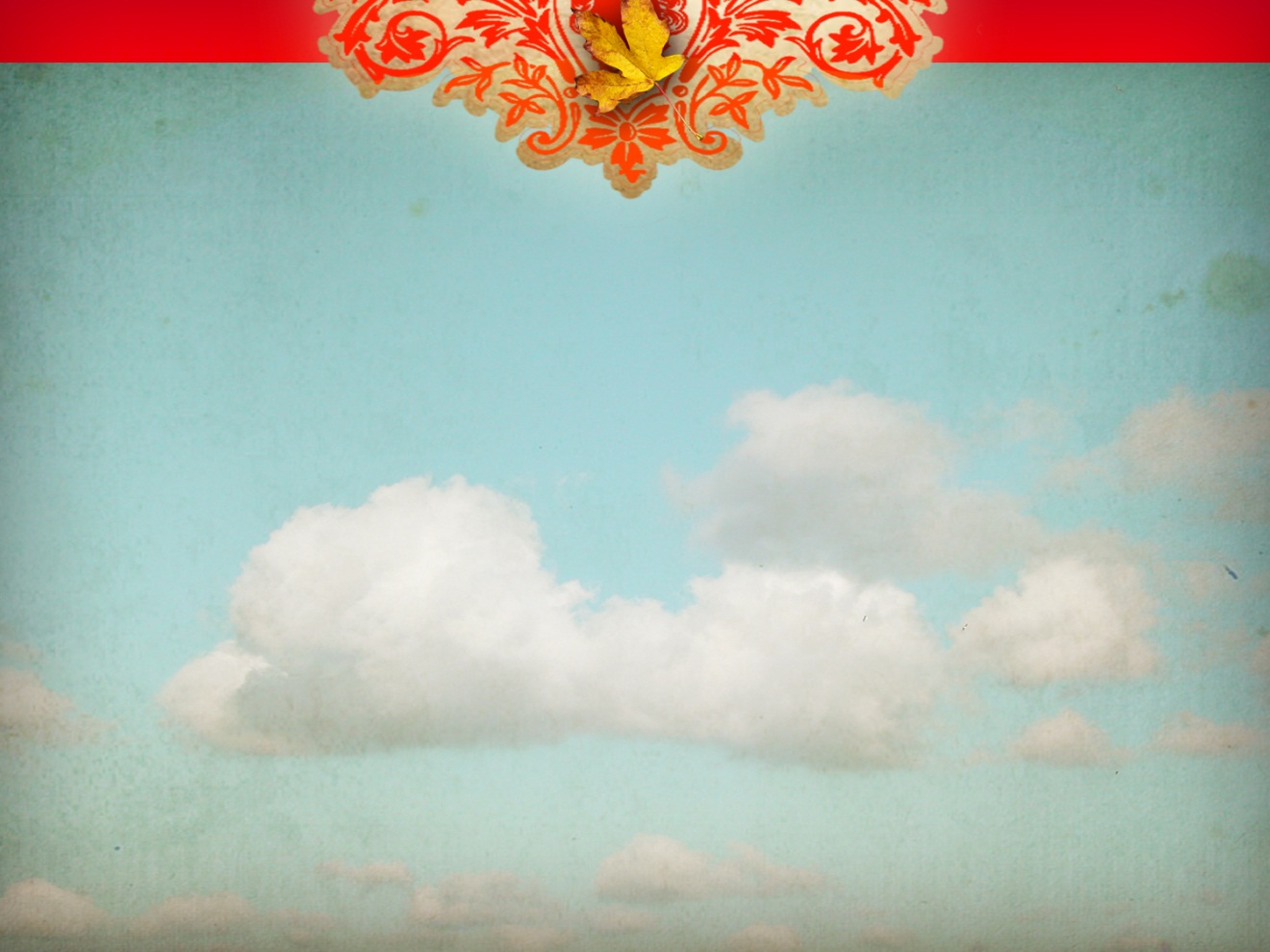 С тех пор, как я встретил этого благословенного Спасителя,
С тех пор, как Он очистил меня и сделал меня целостной личностью,
Я не устану славить Его,
Я буду восклицать об этом всю вечность.
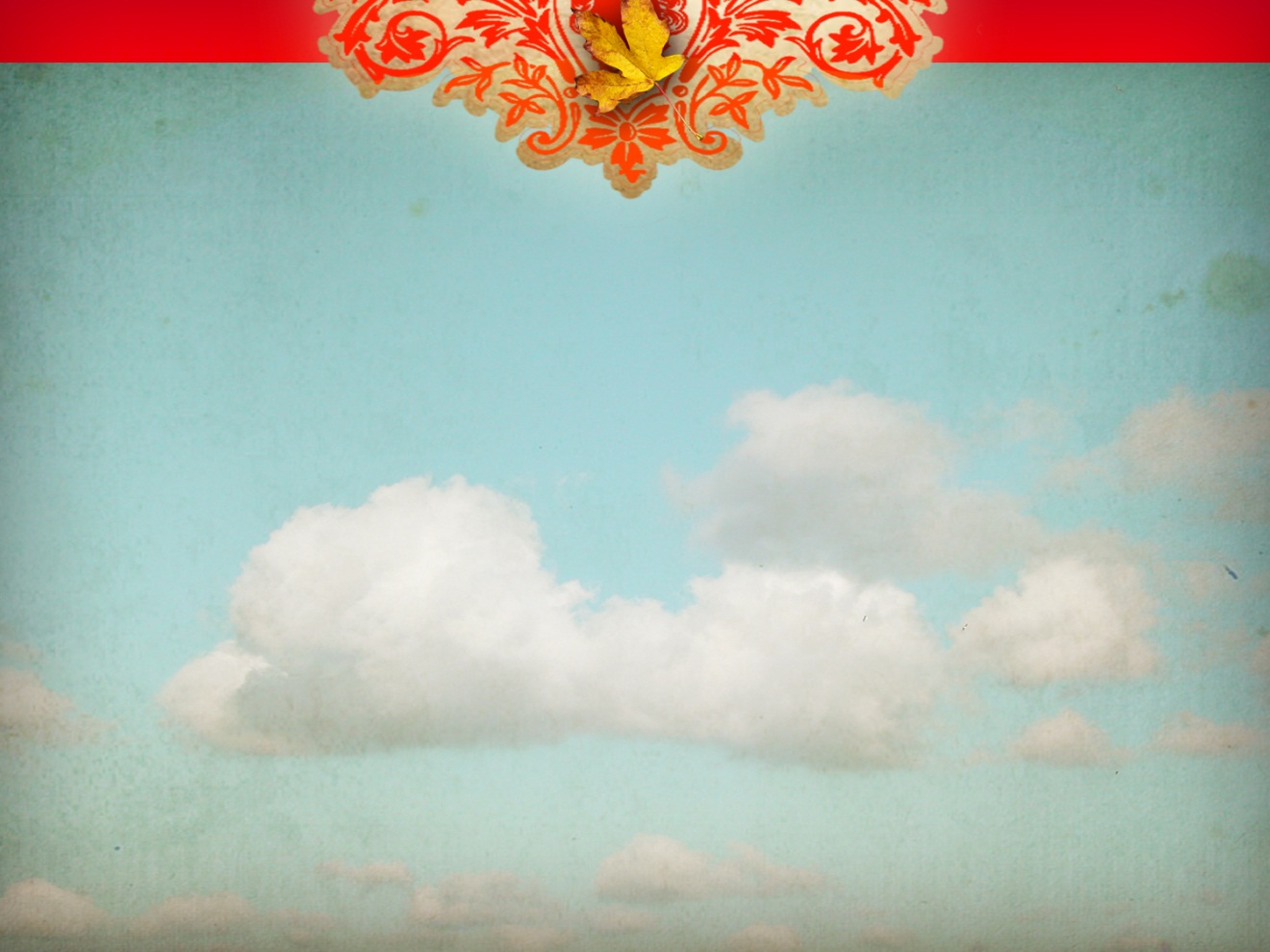 Припев:
Он прикоснулся ко мне, да, 
Он прикоснулся ко мне,	
О, какая радость наполнила мою душу!	
Я знаю, свершилось чудо	
Он прикоснулся ко мне, 
и я стал целостной личностью.
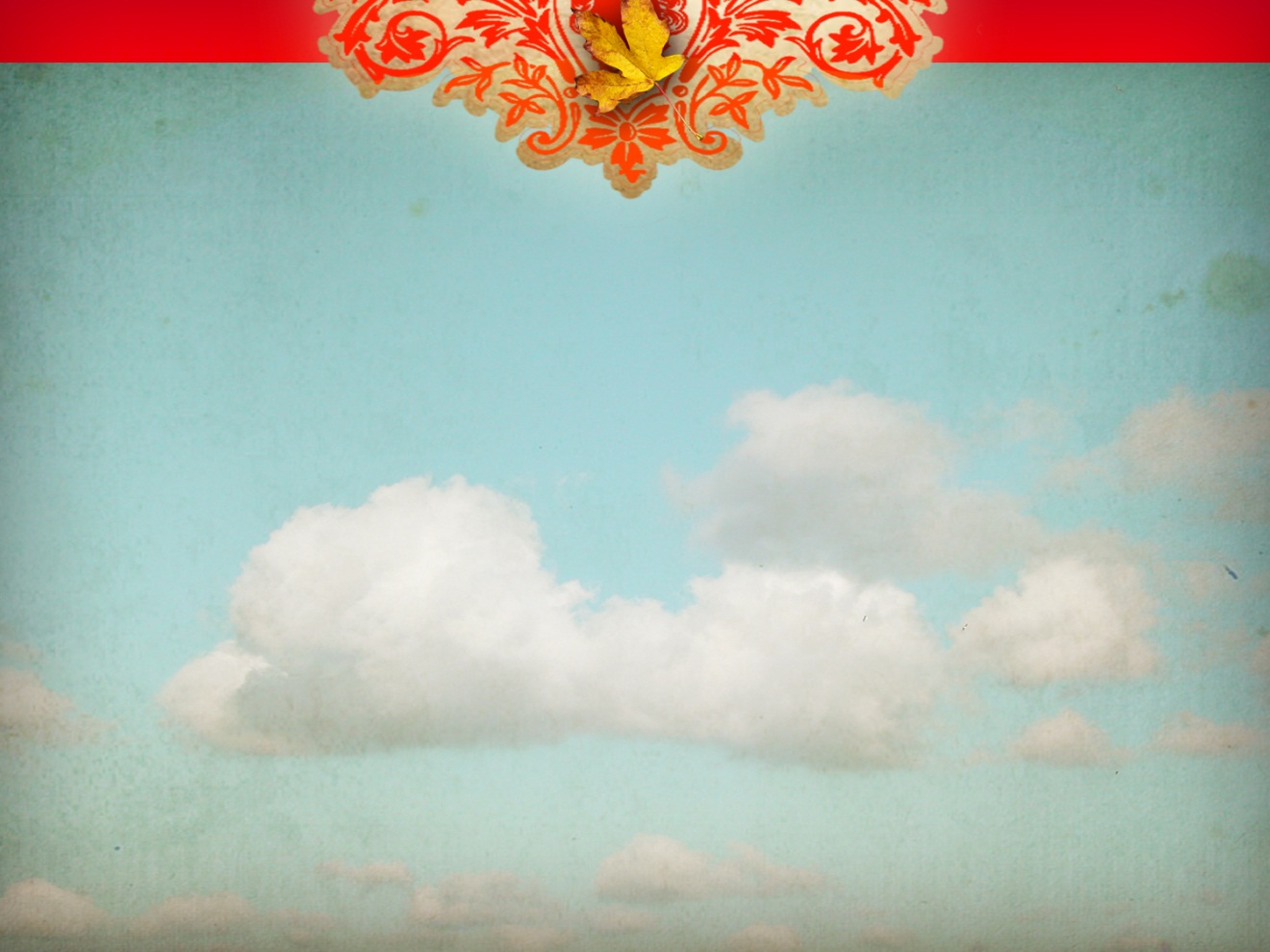 «Всякий дар от Бога — для нашего собственного блага. Это укрепляет веру, так, что мы можем просить и получать еще и еще… Человек, откликающийся на благодать Бога, подобен орошаемому саду.
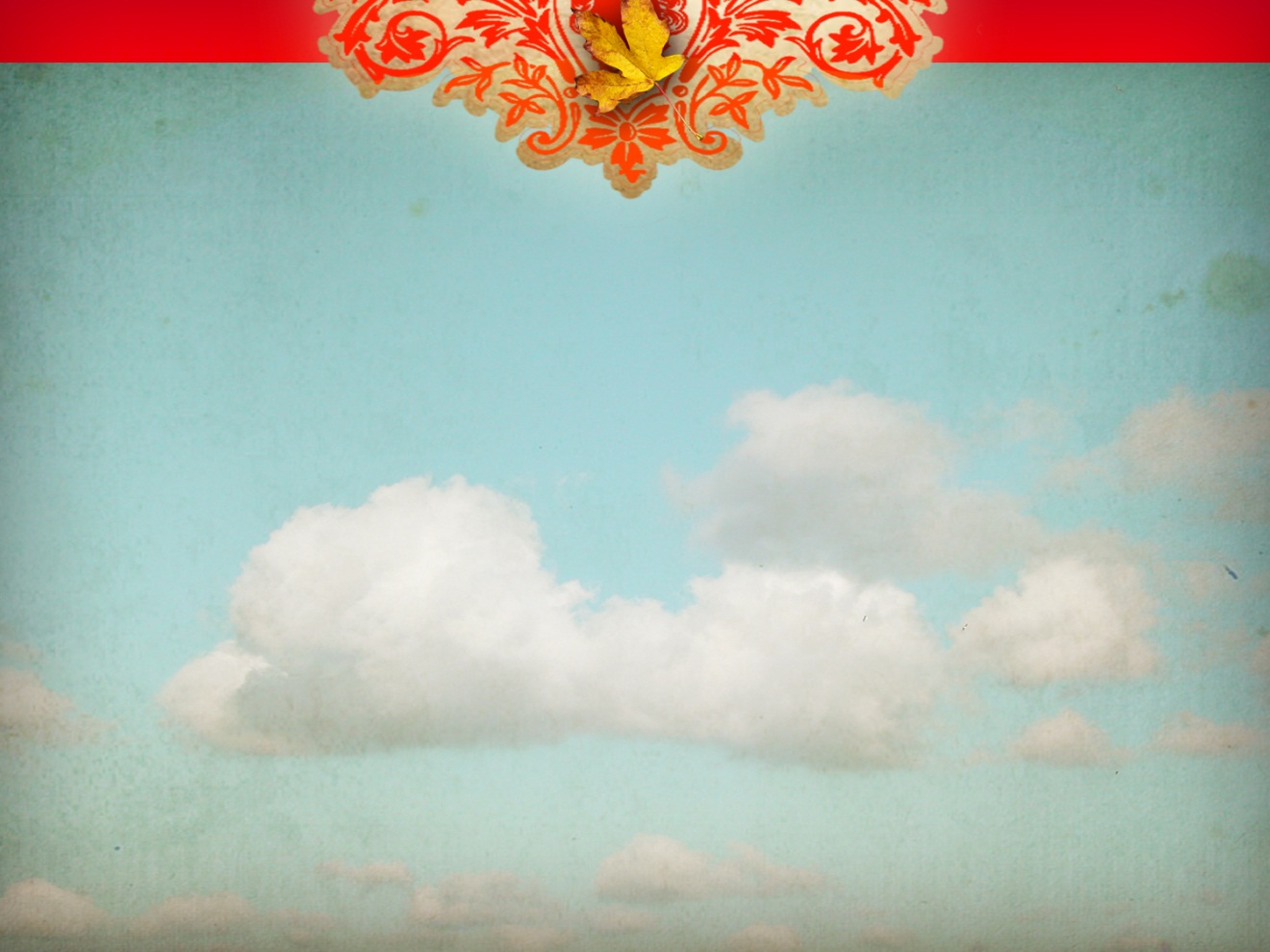 «Он будет источать целительную силу. Свет его рассеет тьму, и слава Господня явится на нем. 
Будем же всегда помнить милосердие Господа и множество Его благодеяний» 
(ЖВ, стр. 348).
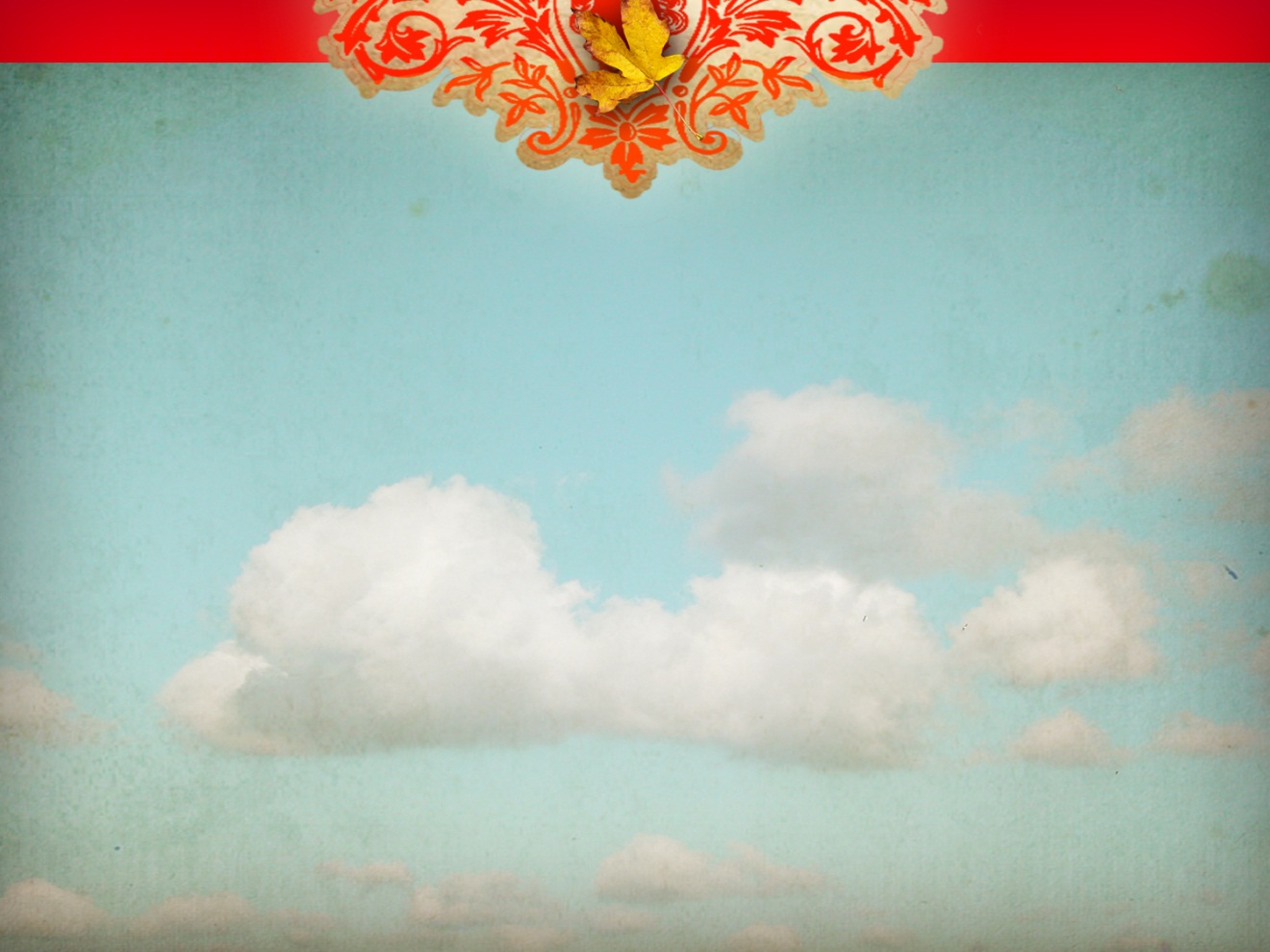 Все дышащее ДА СЛАВИТ БОГА!
Пс. 150:6

Слава Господу!